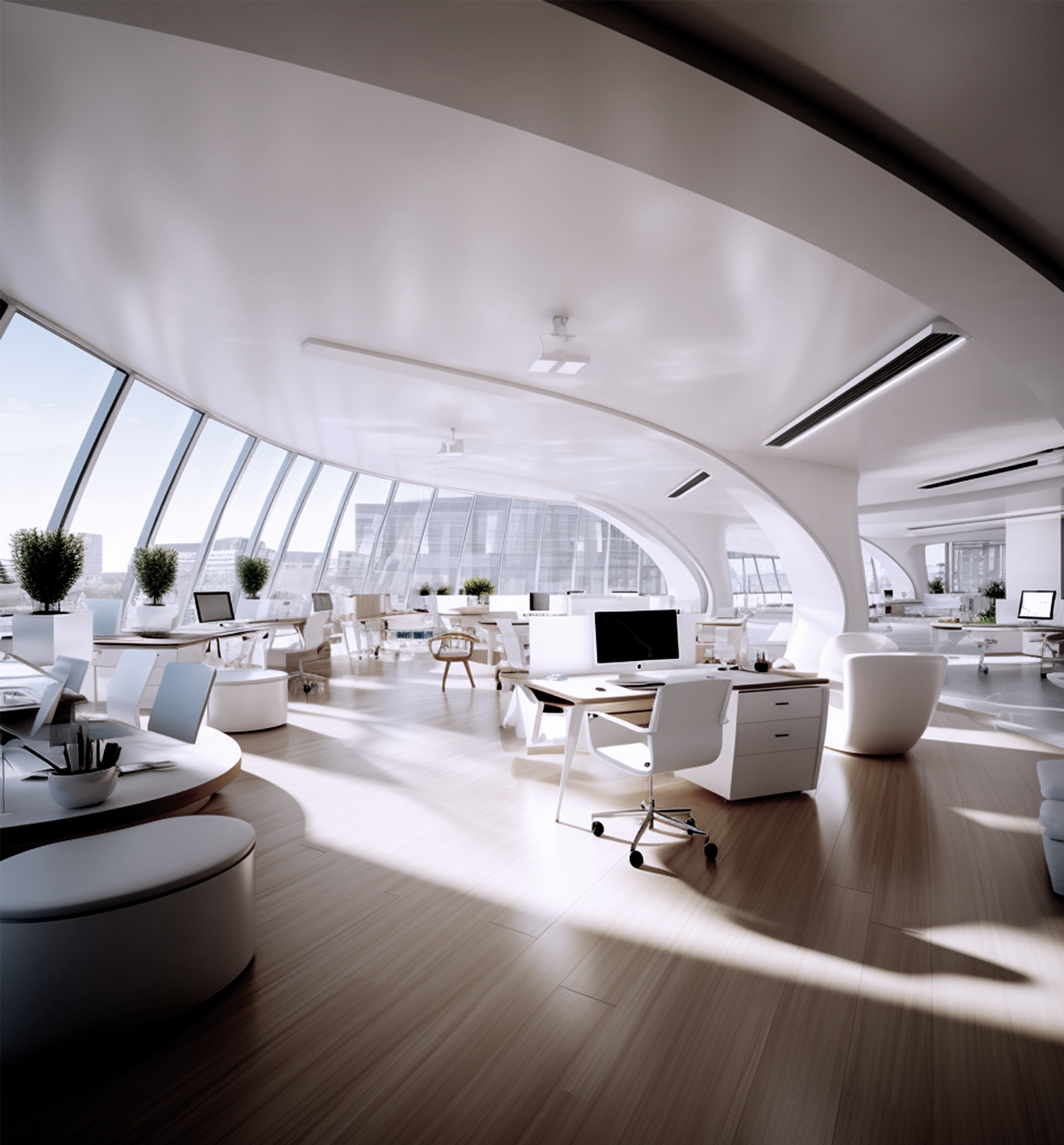 OUR
MISSION
Synergy Solutions
INNOVATING YOUR BUSINESS FUTURE
To empower businesses with innovative solutions that drive growth and success. We aim 
to surpass expectations and deliver outstanding results every time.
Welcome to Synergy Solutions, where your vision becomes our mission. Our expert team is dedicated to providing premier services to propel your business forward.
CONTACT US
123 Innovation Drive
Cityville, State 12345
EXPERT ADVICE TO STEER YOUR BUSINESS STRATEGY.
(123) 456-7890
info@synergysolutions.ltd
www.synergysolutions.ltd
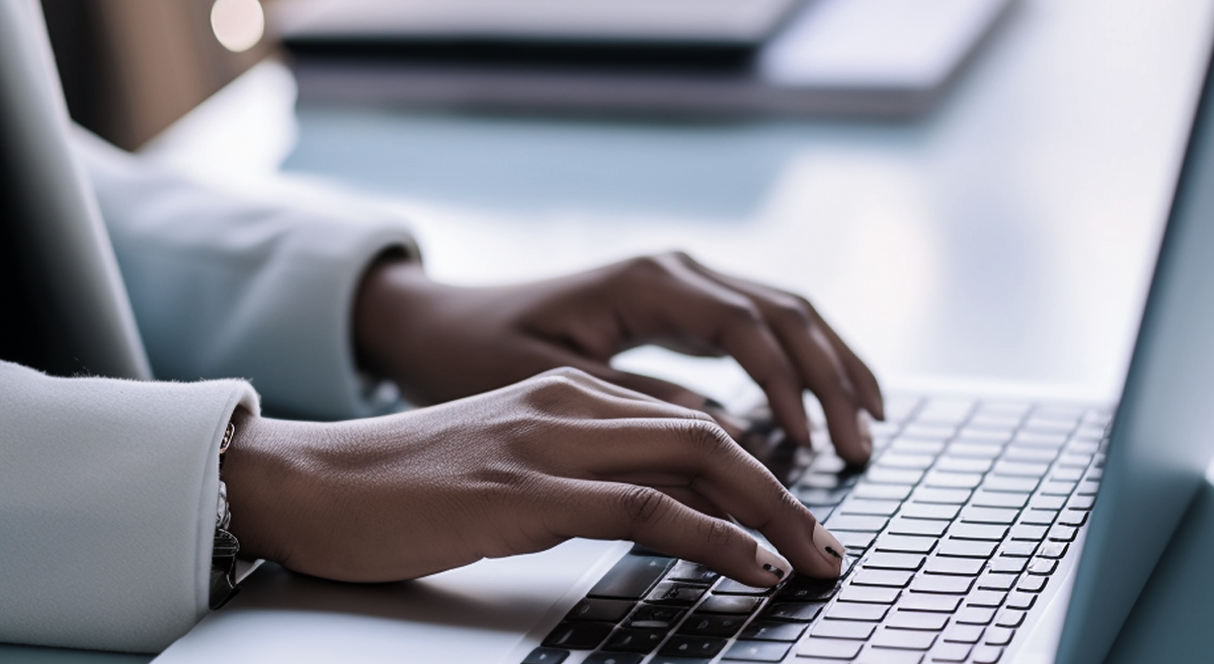 WE DELIVER MEASURABLE SUCCESS FOR OUR CLIENTS.
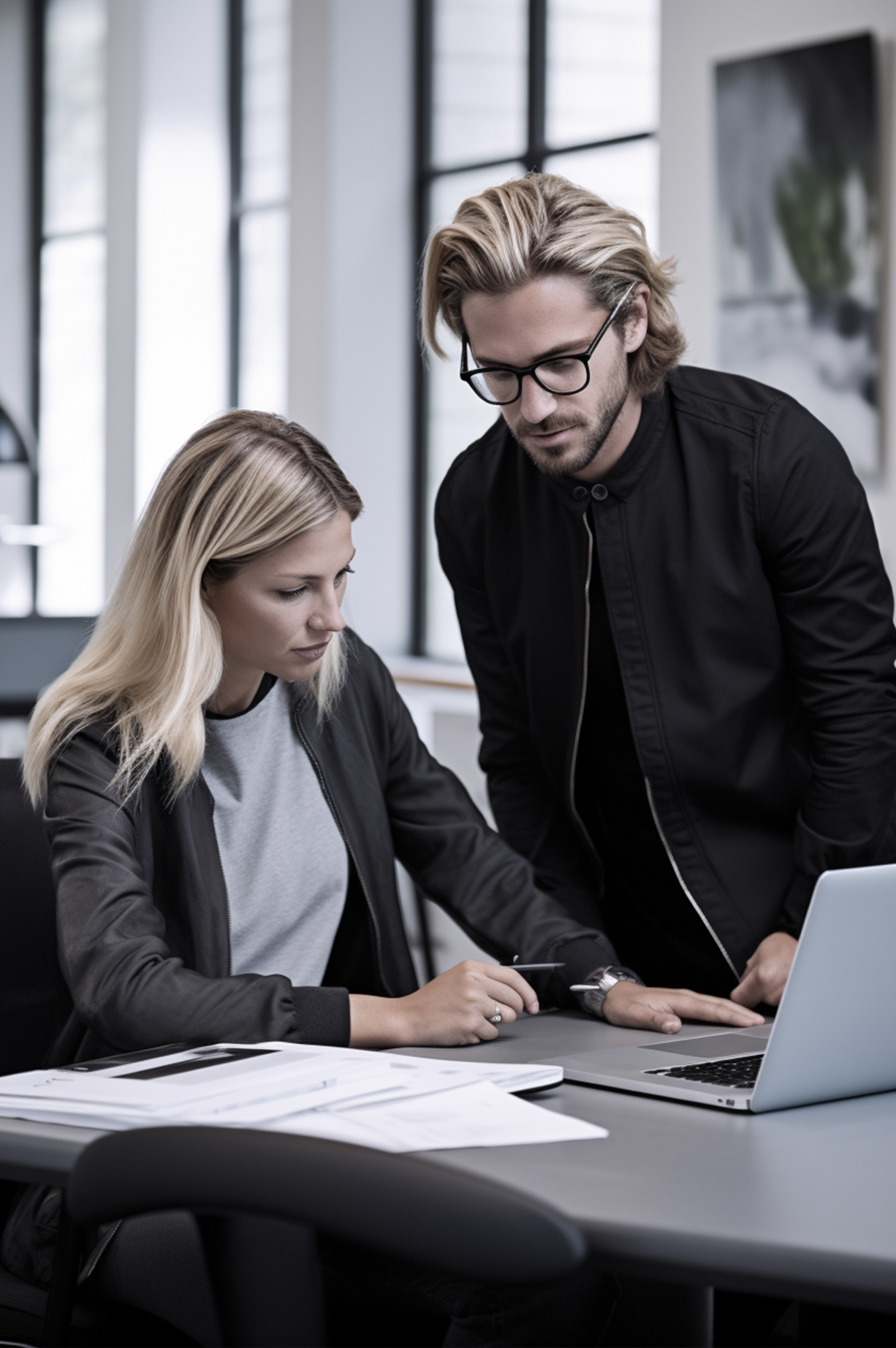 WHY
CHOOSE US?
ABOUT US
At Synergy Solutions, we are committed to delivering bespoke solutions tailored to your unique business requirements. 

With extensive experience and a dedication to excellence, our team is ready to tackle projects of any scope and 
complexity.

To empower businesses with innovative solutions that drive growth and success. 

We aim to surpass expectations and deliver outstanding 
results every time.
EXPERIENCED TEAM:
CUSTOMIZED SOLUTIONS:
INNOVATIVE APPROACH:
Our professionals bring extensive knowledge and expertise.
We tailor our services to your specific needs.
We stay ahead with the latest industry trends.